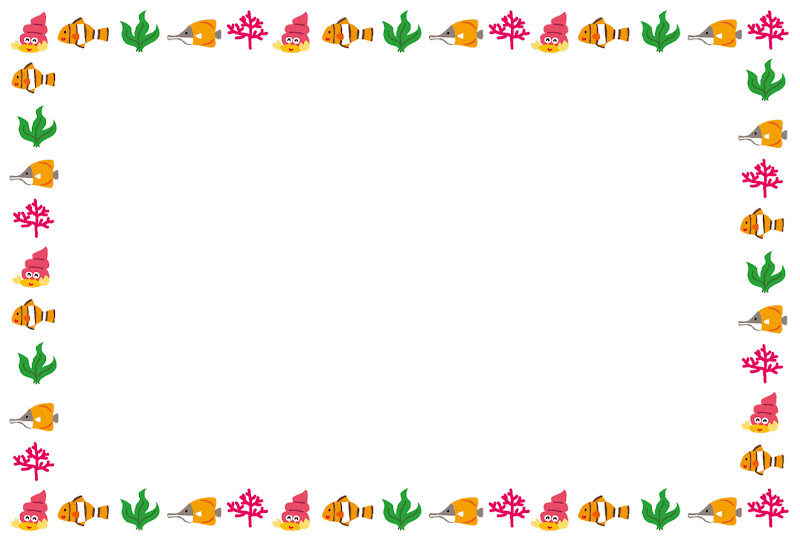 Team name:

Answer:
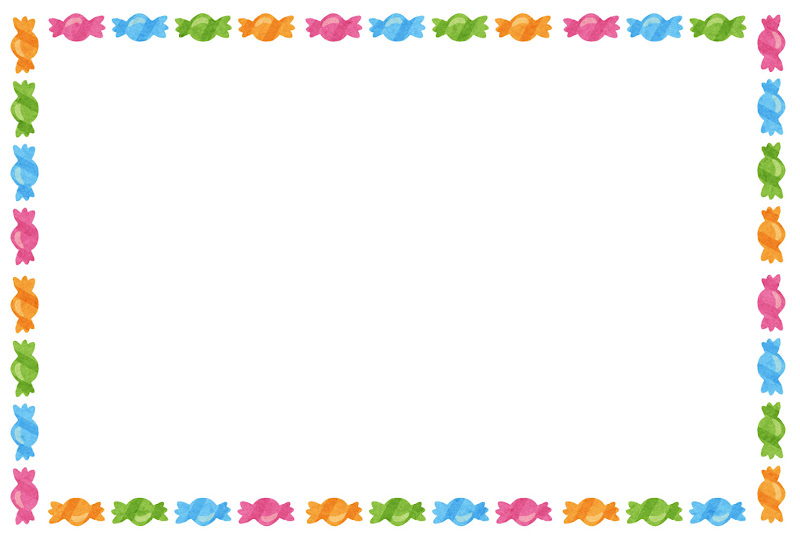 Team name:

Answer:
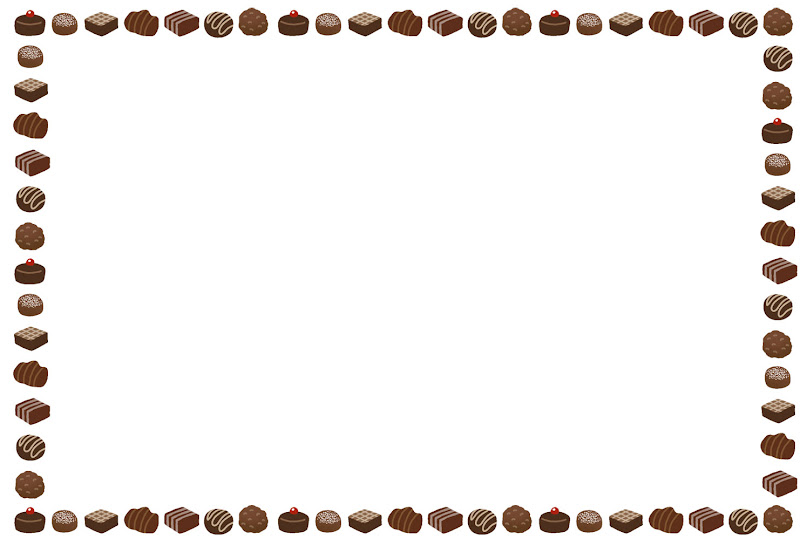 Team name:

Answer:
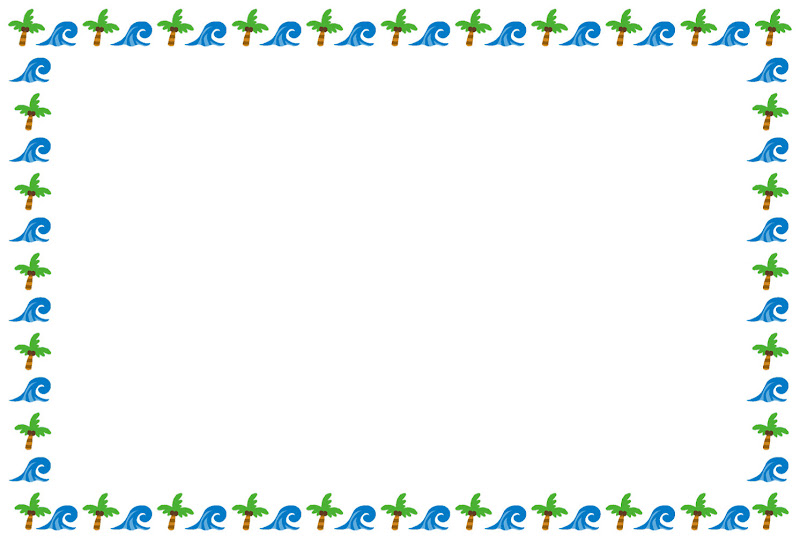 Team name:

Answer:
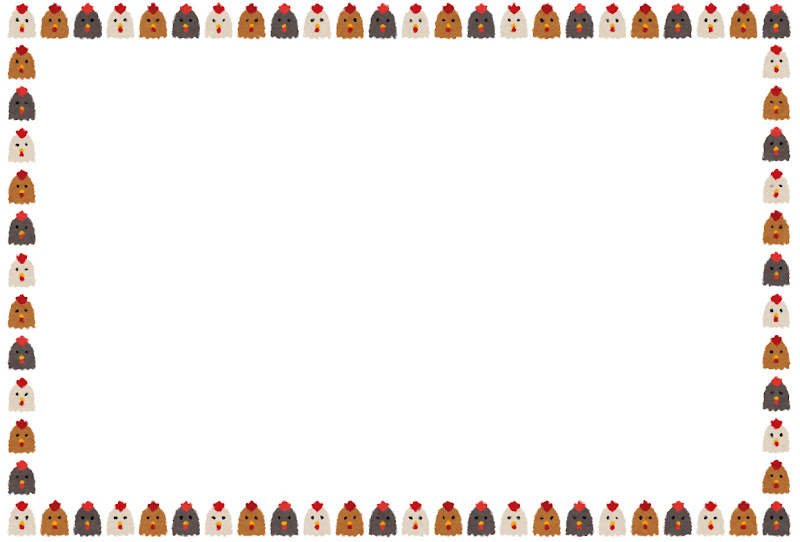 Team name:

Answer:
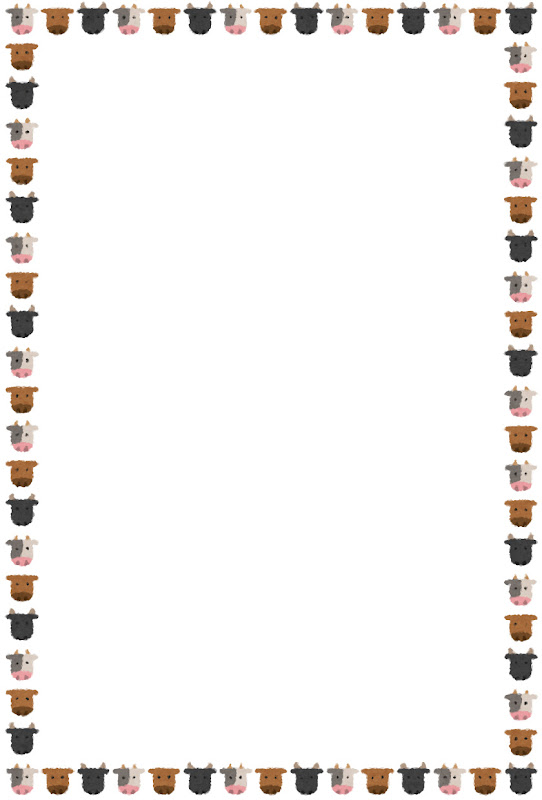 Team name:

Answer:
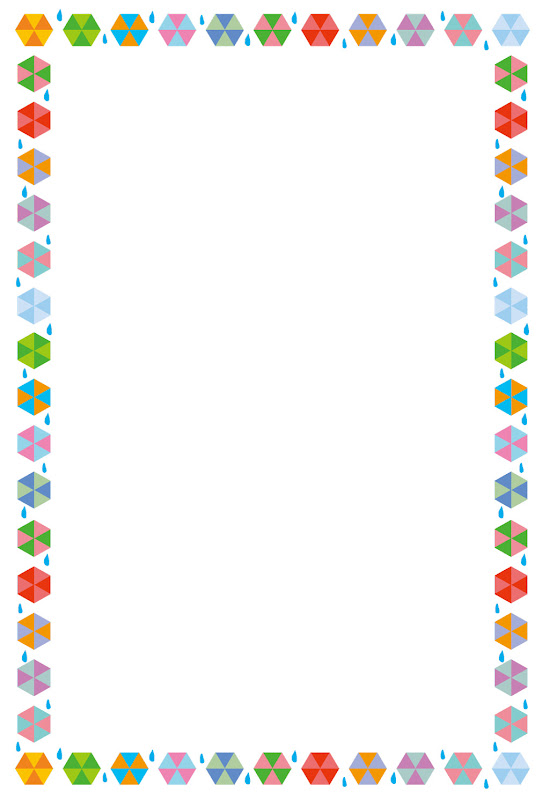 Team name:

Answer:
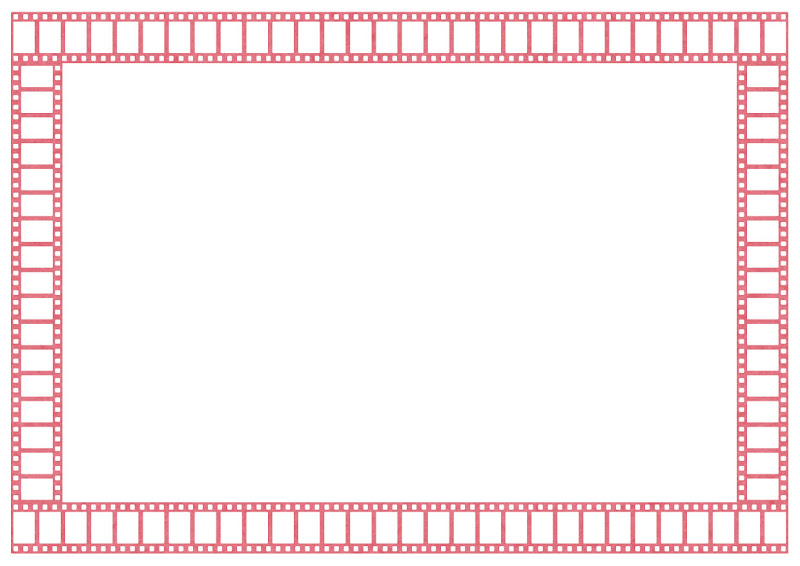 Team name:

Answer: